Entrenamiento en pruebas objetivas
Habilidades de Dirección y Gestión Financiera MBA
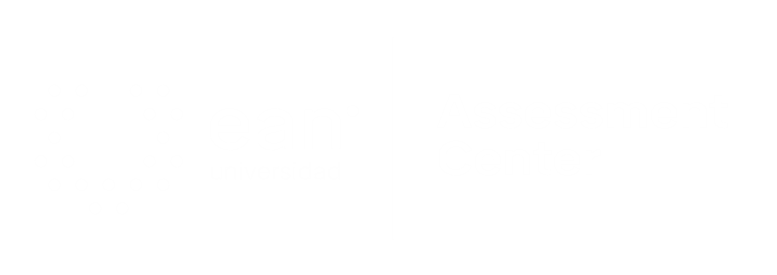 Apreciados docente y estudiantes
El siguiente entrenamiento está diseñado para que puedan familiarizarse con la estructura y funcionamiento de las pruebas objetivas. Con este documento ustedes tendrán la posibilidad de conocer en detalle los principales componentes de los ítems que conforman la prueba objetiva.

Este entrenamiento ha sido construido con información equivalente a la que se encuentra en las pruebas reales, por lo que se espera que los estudiantes obtengan herramientas esenciales para su apropiado desempeño en las pruebas.

¡Bienvenidos!
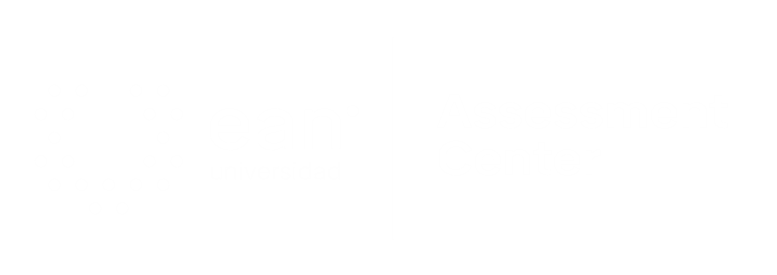 Comencemos…
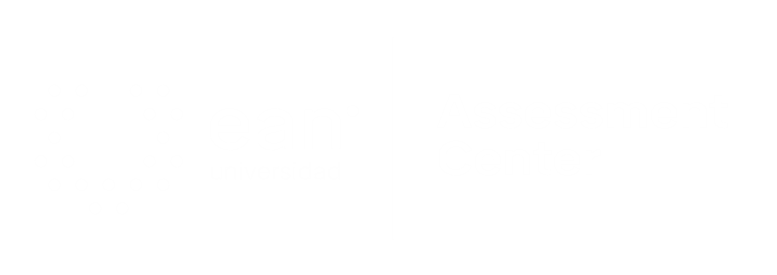 1. Caso o situación problémica
Usted cuenta con un ahorro de veinte millones de pesos (COP $20.000.000), disponibles por un periodo de 1 año. Con sus conocimientos adquiridos en el programa cursado usted debe elegir la mejor alternativa, teniendo en cuenta que usted está dispuesto a asumir un nivel importante de riesgo.
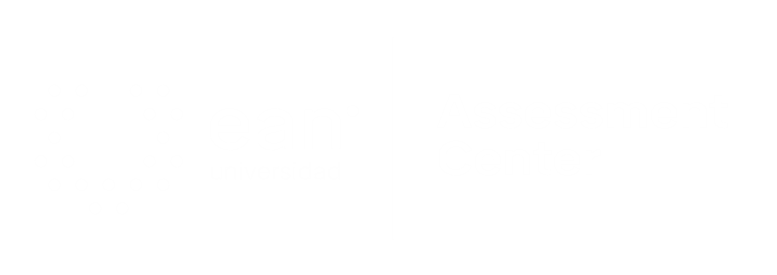 Enunciado
¿Cuál debe ser la elección más rentable?
Opciones de respuesta
a. Depositar el dinero en una cuenta de ahorros.
b. Depositar el dinero en un CDT que renta la tasa DTF actual.
c. Comprar un saldo de inventarios que podrá vender en un año a una tasa de oportunidad del 2%.
d. Invertir el capital en un proyecto que renta una tasa de 40% nominal capitalizable mensual.
d
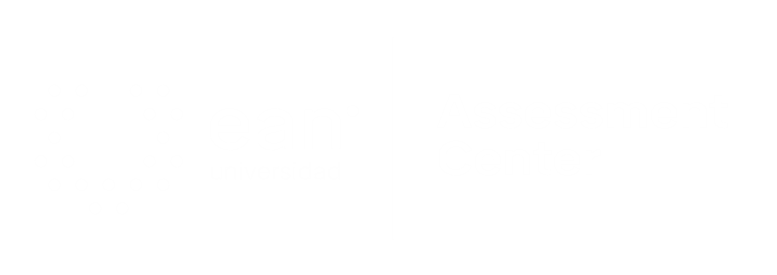 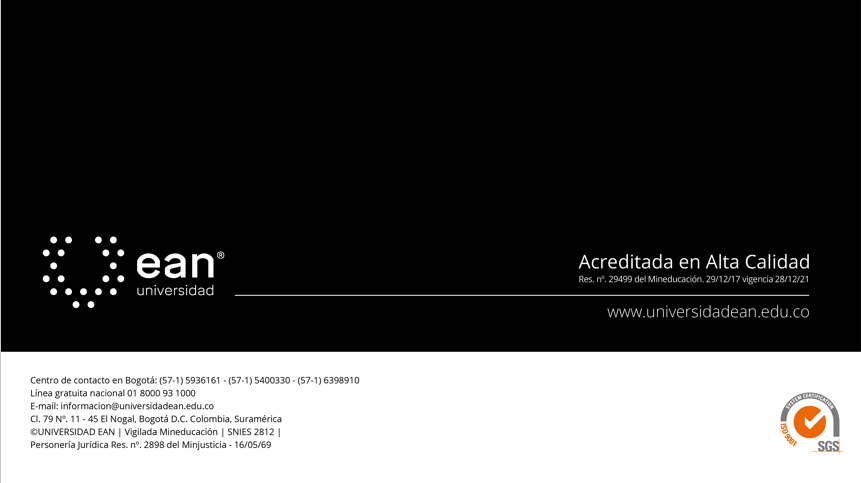